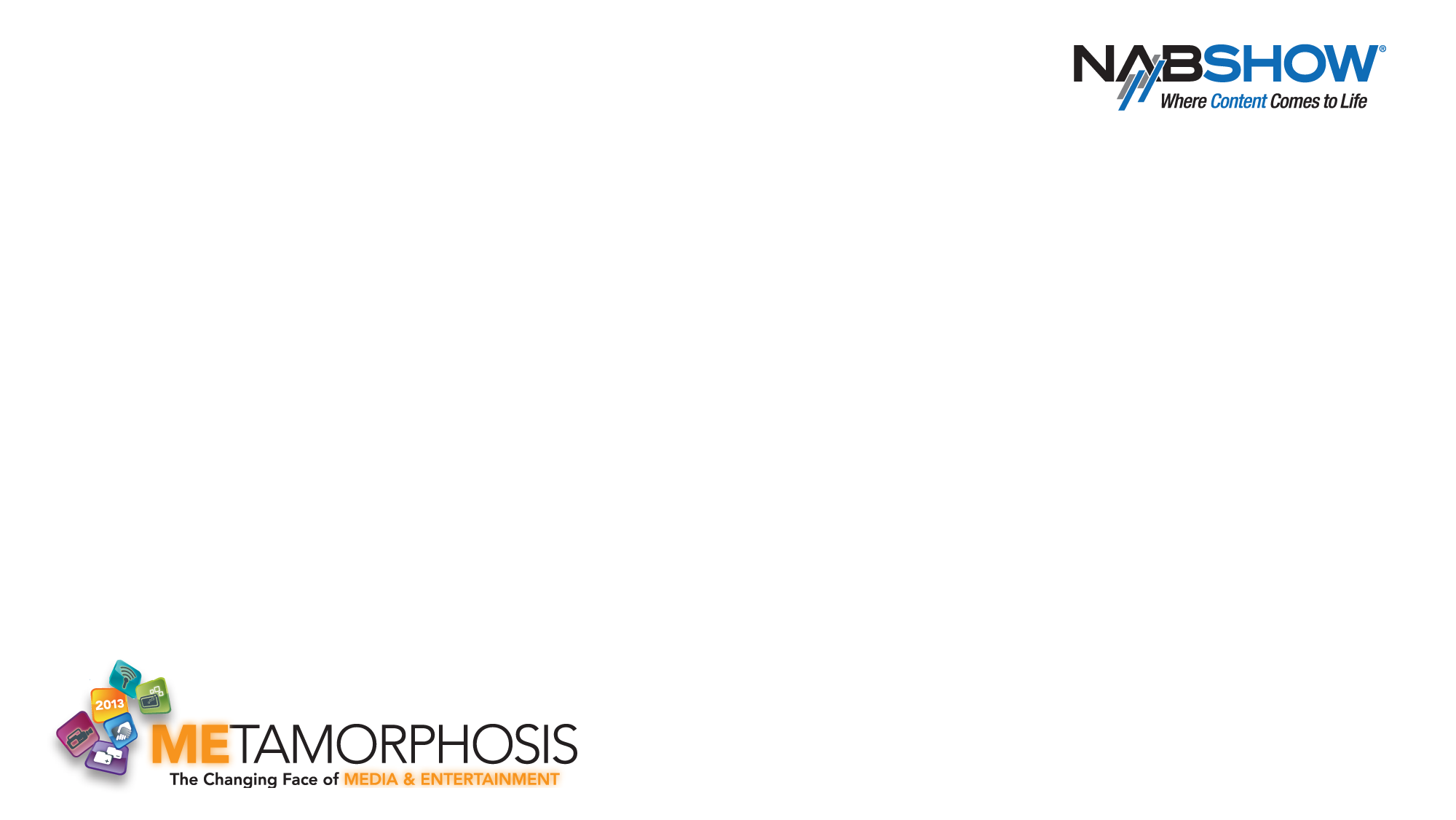 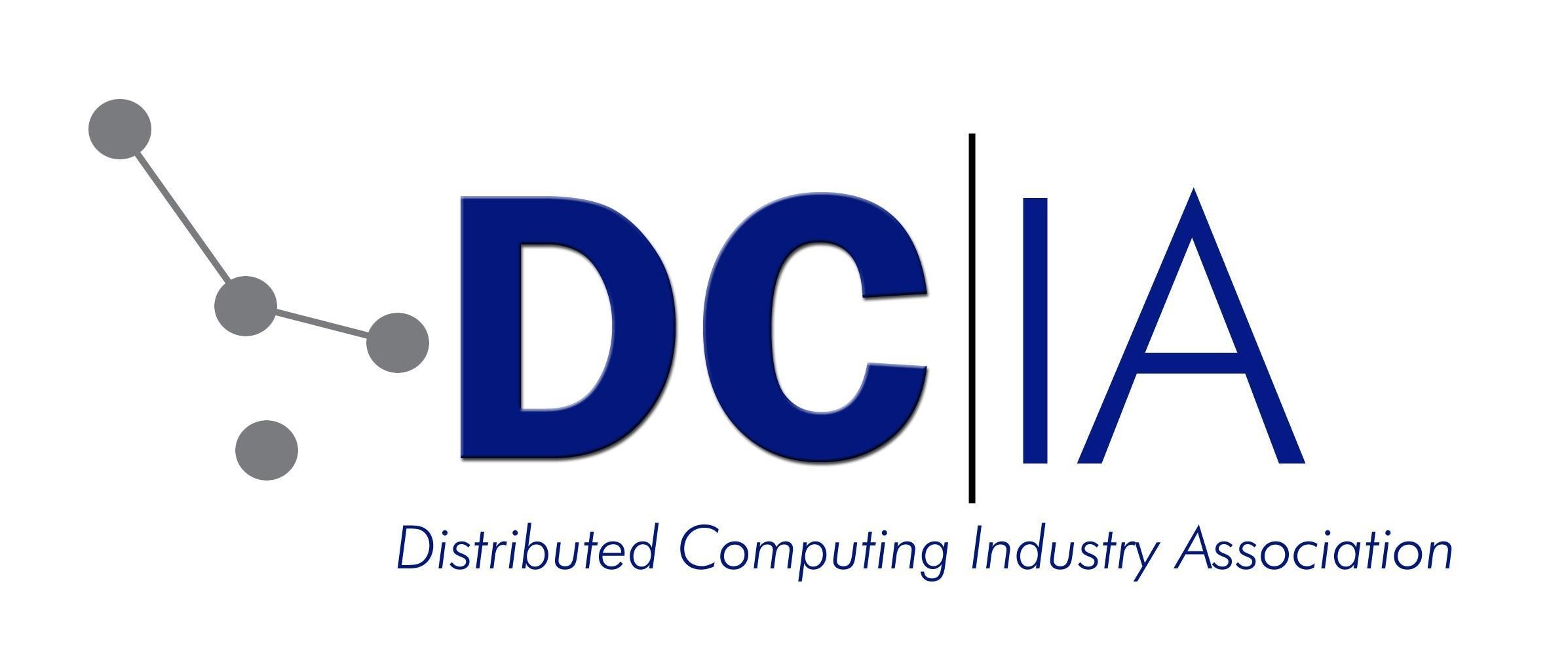 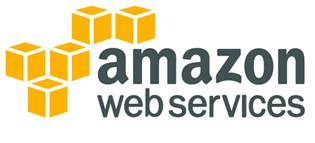 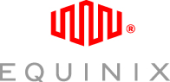 A FUTURE VISION OF THE CLOUD

 John Gildred, SyncTV
 Karen Keehan, ODCA
 Mike Sax, ACT
 Sam Vasisht, Veveo
 Marty Lafferty, DCIA
 Mark Davis, Scenios
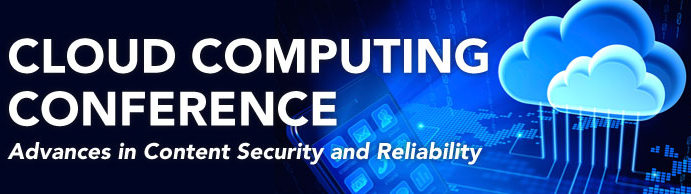 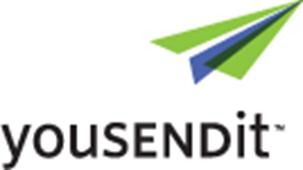 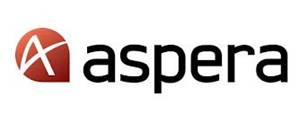 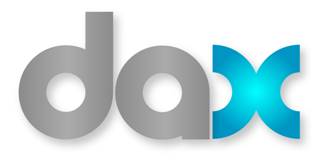 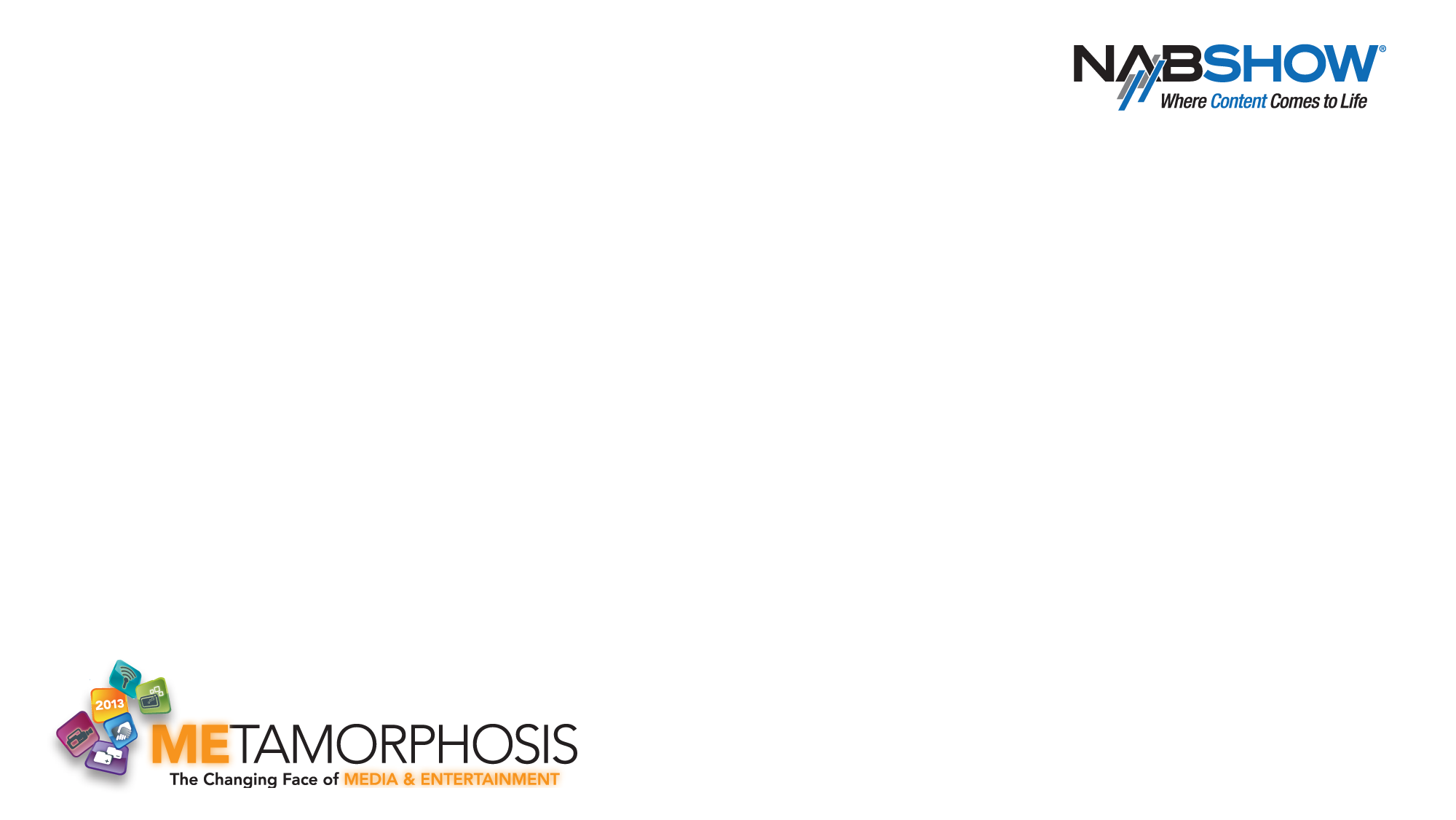 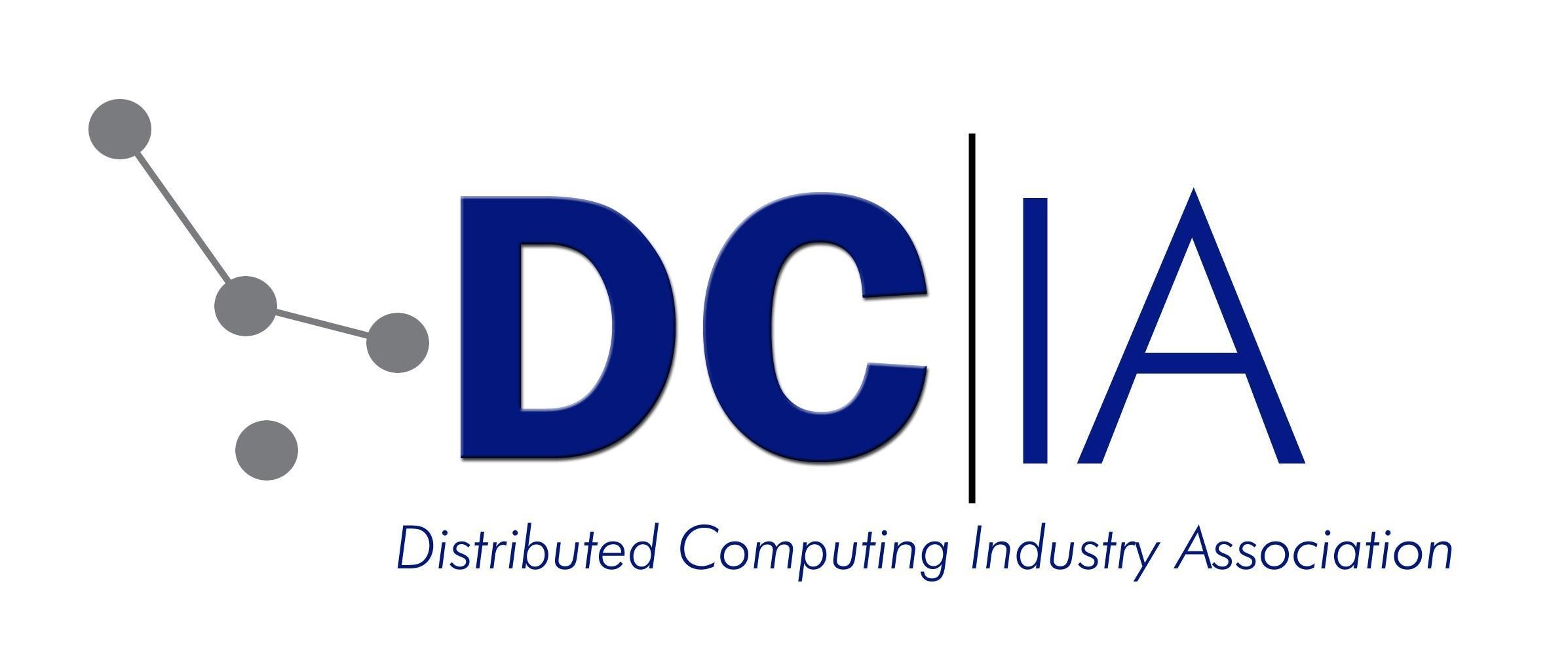 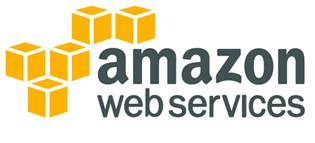 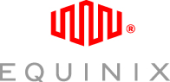 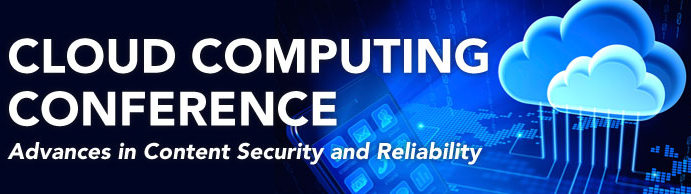 http://bit.ly/16q1Nia
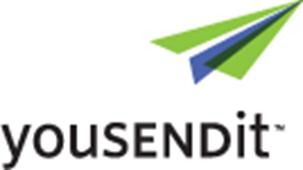 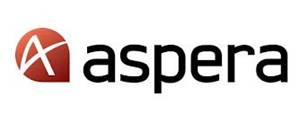 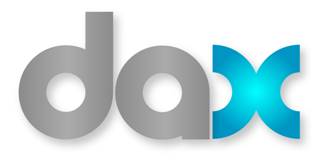